Group activity-grazing style boxes
Wednesday 25th September
20% weighting
Area of Study 3: Political and Legal Influence
The impact of relevant legislation in relation to food production, storage, distribution, service, and contamination.
purpose
To demonstrate your ability to: 
Investigate the contemporary trend of grazing style boxes, identifying safe food handling practices and relevant legislation in relation to food production, storage, distribution, service and contamination.
Apply management, organisational, and problem - solving skills that demonstrate an understanding of contemporary issues in the food and hospitality industry
Work collaboratively to prepare and present individual grazing boxes which offer healthy options for college staff, using safe food handling practices.
Evaluate your practical application.
Assessment Task:
As a group you required to plan and create individual grazing style boxes, with consideration of food safe practices: 
On Wednesday of 25th September 2024 (Week 9, Term 3)
There are 3 Parts
Within the assignment
Performance standards
Group Decision-Making
In groups consider contemporary trends relating to Area of Study 3: Political and Legal Influences. The task is to, as a group, plan, organise and create individual grazing style boxes for college staff.  You will have opportunities to respond constructively to other group members and to share responsibilities in decision-making (C1). You will need to consider generally healthy options in planning your menu (C2). The issues discussed, decisions made, and tasks allocated must be recorded by the group under supervision in class (P1, P2). 

The record should be a maximum of 500 words if written or a maximum of 3 minutes for an oral presentation, or the equivalent in multimodal form.
Initiation of ideas and procedures, display of leadership within the group, and proactive and inclusive response to members of the group.
Proactive and focused involvement in group activities and discussions to support healthy eating practices.
Astute identification and discussion of factors involved in problem-solving related to the food and hospitality industry.
Sophisticated and well-informed decision-making about problem-solving and implementation strategies.
Performance standards
Group Practical Application
In groups, select, prepare, and present individual gourmet grazing boxes for staff suitable to store and take away from the college. You will demonstrate your ability to participate effectively in a team to implement a group practical application to support healthy eating practices. 
You will need to demonstrate appropriate techniques and generate and maintain quality control (PA 1), manage you time, techniques and resources (PA 2) and implement safe food handling and management practices (PA 4).
You will need to work effectively and co-operative within the group (C1).

Trial food practical applications are carried out over a 1 week period throughout the group decision making task.
Ongoing and productive implementation of appropriate techniques, and sophisticated generation and maintenance of quality control in preparing and serving food.
Productive and efficient organisation and management of time and resources.
Sustained and thorough application of safe food-handling and management 
Initiation of ideas and procedures, display of leadership within the group, and proactive and inclusive response to members of the group.
Performance standards
Individual Evaluation Report
You will complete an individual evaluation, in which you formulate conclusions about the effectiveness with which the group members worked, evaluate the outcome of your own performance, evaluate the outcome and recommend possible improvements (E1). You should also evaluate the impact of technology on the food and hospitality industry (E2).
An individual evaluation report may be presented in written, oral, or multimodal form. It should be a maximum of 500 words if written or a maximum of 3 minutes for an oral presentation, or the equivalent in multimodal form.
Insightful evaluation of the processes and outcomes of practical and group activities, including their own performance.
Sophisticated appraisal of the impact of technology, and/or sustainable practices or globalisation, on the food and hospitality industry.
Group decision making outline
Essentially a group action plan
Aim
State the task (one sentence)
What will the chosen menu demonstrate in terms of the task, criteria and area of study.

EXAMPLE:
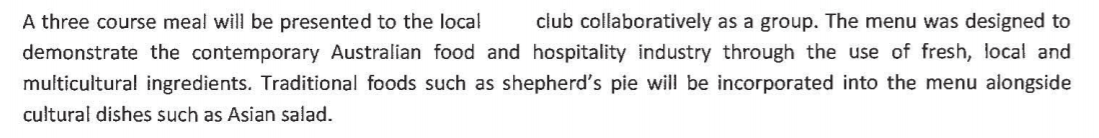 Collaboration and event management
This is like your factors and justification combined

Include a paragraph for each factor
Outline of Menu
This can be linked as an appendix
Healthy eating practices
A good website for information in Australia about healthy eating is https://www.eatforhealth.gov.au/
Safe food handling practices
The impact of relevant legislation in relation to food production, storage, distribution, service, and contamination.

Food Preparation and Storage
https://www.healthdirect.gov.au/food-safety
https://www.foodstandards.gov.au/consumer/safety/faqsafety/pages/foodsafetyfactsheets/foodsafetypracticesa70.aspx
https://www.foodstandards.gov.au/consumer/safety/faqsafety/Pages/default.aspx
Organisation, time 
management and collaboration
Example 1
This is a discussion about how to make sure the event works well and is planned well.
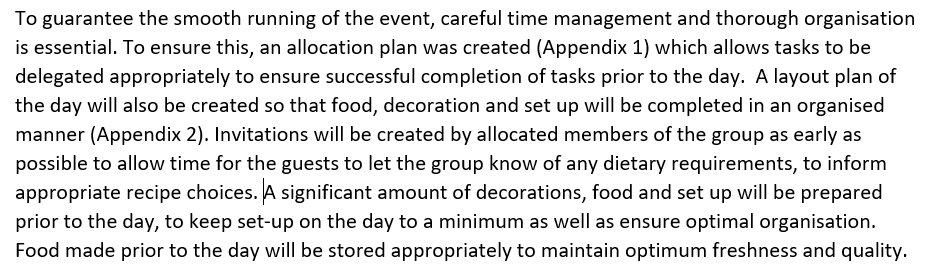 Example 2
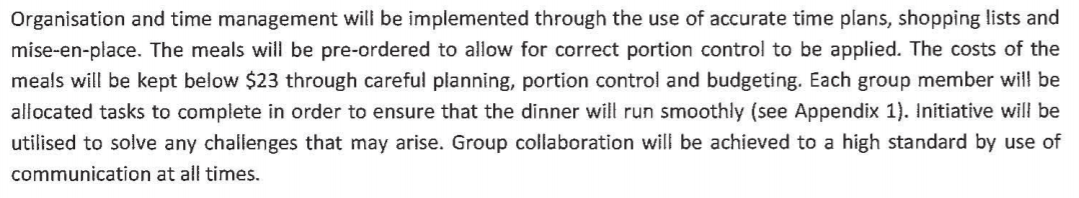 Link to Contemporary trends(Gourmet Grazing Boxes)
Here you need to discuss gourmet grazing boxes and how contemporary trends will be demonstrated through this as well as in general.  You could also discuss your chosen theme or cuisine choice here.


Example (how you also need to include you decision in relation grazing boxes)
Implementation Strategies
Can be written in dot point form
Implementation strategies
These are all the logistical steps that need to be completed for the event to run smoothly.
Example: Implementation Strategies
The following steps will be completed to ensure the successful running of the event:
Group discussions on general planning involving job allocations and time management. 
A variety of themes were discussed and what was decided upon was a farm inspired theme due to the availability of resources to decorate and a variety of relevant, healthy food options. 
The guest list was checked over thoroughly and invitations were completed and sent out (Appendix 3).
Lessons provided will be used to research recipes that are appropriate for this event.
Farm decorations will be organised along with child friendly activities to ensure enjoyment (Appendix 4).
Individually prepare recipes along with food orders will be submitted at appropriate times for preparations. 
Some food will be prepared prior to the day to avoid chaotic preparation while remaining processes will be accomplished on the day. 
A detailed job allocation plan will be created to ensure appropriate set up of the gym and smooth running of activities on the day (Appendix 5).
Equipment will be cleaned throughout to ensure cleanliness and ethics.
include
Appendices and references as required